Erasmus+ Day  
LS « C. Urbani»
On the Move for Social Inclusion
“The European Commission's support for the production of this publication does not constitute an endorsement of the contents, which reflect the views only of the authors, and the Commission cannot be held responsible for any use which may be made of the information contained therein."
On the Move for Social Inclusion
European opportunity for young people, teacher staff..
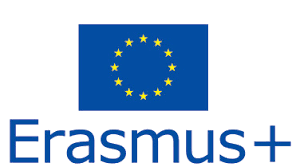 Cos’è un progetto Erasmus+ ?
Da Dove è partire?
https://ec.europa.eu/programmes/erasmus-plus/resources/programme-guide_it

http://www.erasmusplus.it/wp-content/uploads/2015/01/2019-Erasmus-Programme-Guide_English_with-Corrigendum_clean_15.01.2019.pdf
Quali sono le Azioni Chiave del Programma Erasmus+? KEY ACTION 1 – MOBILITY OF INDIVIDUALS
This Key Action supports:  Mobility of learners and staff: opportunities for students, trainees and young people, as well as for professors, teachers, trainers, youth workers, staff of education institutions and civil society organisations to undertake a learning and/or professional experience in another country;  Erasmus Mundus Joint Master Degrees: high-level integrated international study programmes delivered by consortia of higher education institutions that award full degree scholarships to the best master students worldwide;  Erasmus+ Master Loans: higher education students from Programme Countries can apply for a loan backed up by the Programme to go abroad for a full Master Degree. Students should address themselves to national banks or student loan agencies participating in the scheme.
KEY ACTION 2 – COOPERATION FOR INNOVATION  AND THE EXCHANGE OF GOOD PRACTICES
This Key Action supports:  Transnational Strategic Partnerships aimed to develop initiatives addressing one or more fields of education training and youth and promote innovation, exchange of experience and know-how between different types of organisations involved in education, training and youth or in other relevant fields. Certain mobility activities are supported in so far as they contribute to the objectives of the project;
 Knowledge Alliances between higher education institutions and enterprises which aim to foster innovation, entrepreneurship, creativity, employability, knowledge exchange and/or multidisciplinary teaching and learning; 
Sector Skills Alliances supporting the design and delivery of joint vocational training curricula, programmes and teaching and training methodologies, drawing on evidence of trends in a specific economic sector and skills needed in order to perform in one or more professional fields.

Capacity-building projects supporting cooperation with Partner Countries in the fields of higher education and youth. Capacity-building projects aim to support organisations/institutions and systems in their modernisation and internationalisation process. Certain types of capacity-building projects support mobility activities in so far as they contribute to the objectives of the project;  IT support platforms, such as eTwinning, the School Education Gateway, the European Platform for Adult Learning (EPALE) and the European Youth Portal, offering virtual collaboration spaces, databases of opportunities, communities of practice and other online services for teachers, trainers and practitioners in the field of school and adult education as well as for young people, volunteers and youth workers across Europe and beyond.
Key Action 3→ support for policy freedom
●This Key Action supports: Knowledge in the fields of education, training and youth for evidence-based policy making and monitoring
●Initiatives for policy innovation
●Support to European policy tool
●Cooperation with international organisations with highly recognised expertise and analytical capacity (such as the OECD and the Council of Europe)..
Chi può partecipare ad un Progetto Erasmus+?
Individuals: students, trainees, apprentices, pupils, adult learners, young people, volunteers, professors, teachers, trainers, youth workers, professionals of organisations active in the fields of education, training and youth constitute the main target population of the Programme. However, the Programme reaches these individuals through organisations, institutions, bodies or groups that organise such activities. The conditions of access to the Programme therefore relate to these two actors: the "participants" (individuals participating in the Programme) and the "participating organisations" (including groups of at least four young people active in youth work but not necessarily in the context of youth organisations, also referred to as informal groups of young people). For both participants and participating organisations, the conditions for participation depend on the country in which they are based.
The specific conditions for participating in an Erasmus+ Project depend on the type of Action concerned. In general terms:
Nel caso della scuola superiore di secondo grado, e dell’istruzione in generale,  i principali soggetti destinatari sono: school leaders, school teachers and school staff, pupils in pre-primary, primary and secondary education..
Which Actions are supported?
The following sections "Key Action 1", "Key Action 2" and "Key Action 3" present concrete Actions that are designed to achieve the Programme objectives in the field of education and training. Among these Actions, the ones mainly - but not exclusively - connected with the field of education and training are:  Mobility projects for learners and staff in higher education and vocational education and training (VET);  Mobility projects for staff in school education and adult education;  Erasmus Mundus Joint Master Degrees;  Erasmus+ Master Loans;  Strategic Partnerships;  Knowledge Alliances-European Universities;  Sector Skills Alliances;  Capacity Building in the field of higher education.
Key Action 2 Cooperation for innovation and the exchange of good practicesWhich actions are supported?
Which actions are supported?
This Key Action supports:  Strategic Partnerships in the field of education, training and youth;  Knowledge Alliances – European Universities;  Sector Skills Alliances;  Capacity Building in the field of higher education;  Capacity Building in the field of youth.
WHAT ARE THE AIMS AND PRIORITIES OF A STRATEGIC PARTNERSHIP?
Quali sono gli obiettivi e le priorità di un partenariato strategico?
Quali sono gli obiettivi e le priorità di un partenariato strategico?
The primary goal is to allow organisations to develop and reinforce networks, increase their capacity to operate at transnational level, share and confront ideas, practices and methods. 
Selected projects may also produce tangible outputs and are expected to disseminate the results of their activities, although in a way that is proportional to the aim and scope of the project. These results and activities will be co-financed through the standard budget for project management and implementation. Strategic Partnerships relevant to the field of higher education will not support these types of projects. In addition, some specific Strategic Partnership formats may be realised under this type of partnerships: 
 School Exchange Partnerships: Only schools may participate in this type of Strategic Partnerships. 
The projects can use mobility opportunities for pupils and staff to help the participating schools develop as organisations and increase their ability to work in international projects. In addition, combining mobility and physical exchanges with virtual cooperation through eTwinning is strongly encouraged.
On the Move for Social InclusionThe Partnership
Five countries… five steps to Inclusion
Italy
	Spain
Greece
		Turkey
Portugal
On the Move for Social Inclusion
E’ un’azione  KA229 
è una Strategic Partnership tra cinque scuole europee e non.
 Il  LS « C. Urbani» è scuola coordinatrice, ha creato il progetto individuando le priorità, i risultati da conseguire e creato la partnership 
Il partenariato strategico è formato da una scuola professionale spagnola di Vitoria ( Paìs Vasco), da una scuola portoghese di Penafiel, greca di Thessaloniki e turca di Kirikkale
Scopriamo un po’ di più… 
http://fpalava.com/centros/i-e-s-hosteleria-gamarra-ostalaritza-b-h-i/
http://kkybal.meb.k12.tr/
http://www.espenafiel.org/Home.aspx		http://3lyk-evosm.thess.sch.gr/
Kick off in Italy 16- 21 December 2018
C2 Vitoria-Gasteiz Spain06-11 April 2019
A new Erasmus+ 		Humanoid Robots for a Future World
KA229

A KA229 
strategic partnership
Fostering Social Inclusion through Robotics
La piattaforma eTwinning
Registrarsi sulla piattafroma eTwinning
https://www.etwinning.net/it/pub/index.htm

Cos’è un progetto eTwinning?
https://live.etwinning.net/projects
Le nostre pagine, le nostre attività
Quali sono gli obiettivi perseguiti?
imparare ad usare in modo consapevole le ICT
migliorare e consolidare l’apprendimento delle LS scegliendo una lingua veicolare per condurre il partenariato
rafforzare le competenze di cittadinanza, sviluppare la competenza interculturale
potenziare le competenze di cittadinanze europea
ritrovare motivazione nella proposta di varietà di metodi e strategie didattiche
offrire a studenti e docenti la possibilità concreta di collaborare tra pari
Scambio di buone pratiche
Come?
Andiamo al Twinspace!!
Cos’è il Twinspace?
E’ lo spazio che la piattaforma eTwinning dedica ad ogni progetto approvato
Le attività svolte dai nostri studenti si trovano nel Twinspace 
Il Twinspace  è un ambiente sicuro, rispetta il codice eSafety
E’ un partenariato strategico virtuale tra scuole
Guarda https://twinspace.etwinning.net/50859/home
On the Move for Social Inclusion
il nostro Twinspace	https://twinspace.etwinning.net/71797/home

Qui sono caricate tutte le attività del nostro progetto Erasmus+
Possono partecipare più alunni rispetto alle mobilità previste dall’azione KA229 del programma Erasmus+
I nostri links
https://docs.google.com/forms/d/1jTZbCA5WWh1svdKpkyCJtmRysDPcuVpfaIU3s5hhyok/edit?usp=sharing Instagram page
https://instagram.com/erasmusurbani?utm_source=ig_profile_share&igshid=kx9w3b9vbgao
https://www.liceourbani.edu.it/erasmus-plus/
https://www.facebook.com/Erasmus-Urbani-1846253758806161/
https://www.smore.com/z4fb6
https://www.smore.com/5286e-erasmus
https://www.smore.com/p0165-erasmus-ls-carlo-urbani
 https://madmagz.com/magazine/1499062
https://www.youtube.com/channel/UCNqRxDq7dnxBNNPtl-sPVGg
our magazines on line and youtube channel
https://madmagz.com/magazine/1499062


https://www.youtube.com/channel/UCNqRxDq7dnxBNNPtl-sPVGg
On the Move for Social Inclusion
“The European Commission's support for the production of this publication does not constitute an endorsement of the contents, which reflect the views only of the authors, and the Commission cannot be held responsible for any use which may be made of the information contained therein."